資8C
手取り収入13万円の家計簿例
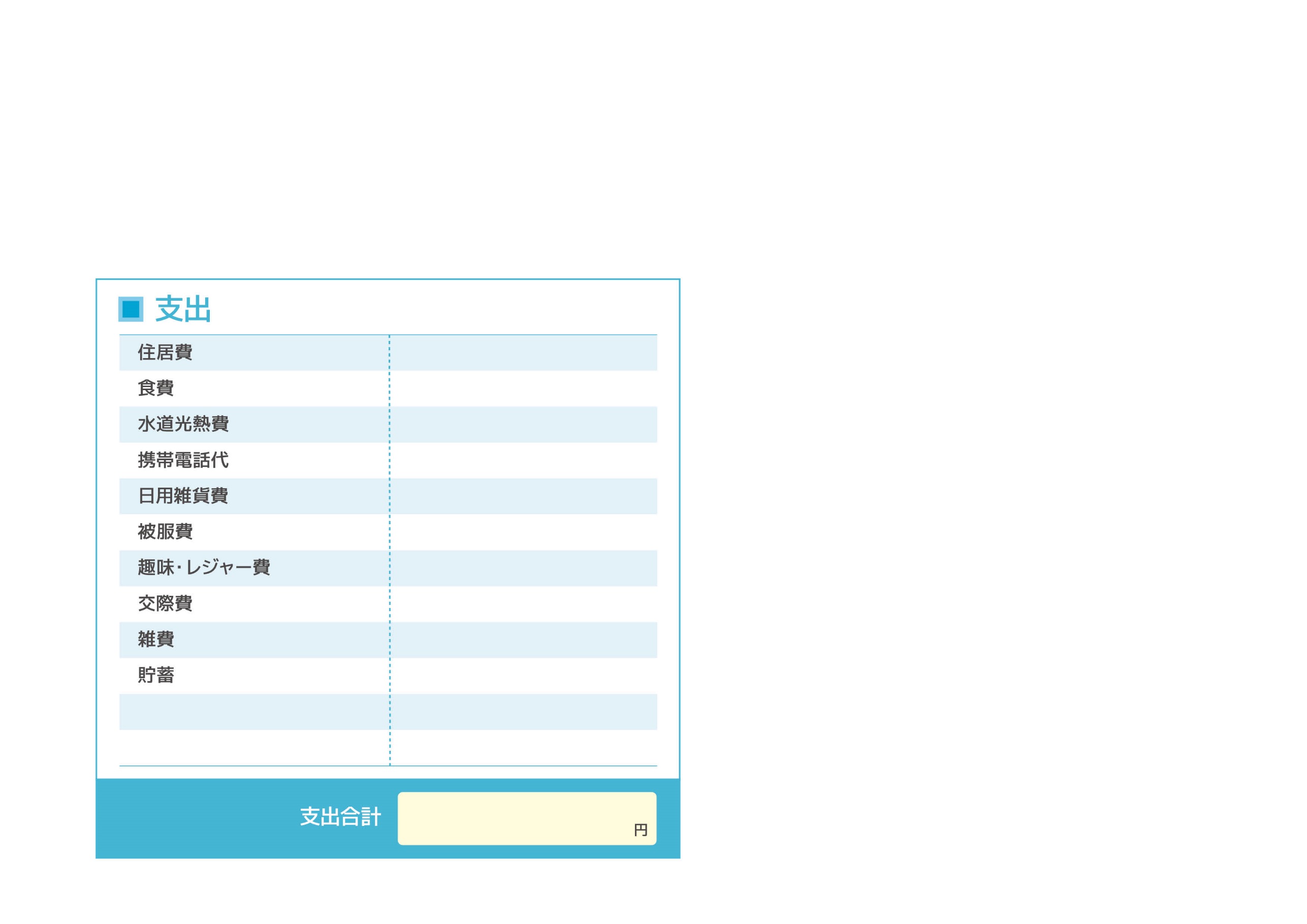 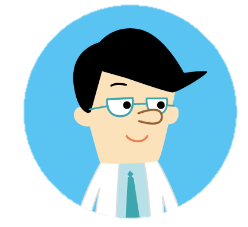 40,000 円
25,000 円
12,000 円
手取り収入13万円の場合の
支出の内訳です。
8,000 円
5,000 円
5,000 円
10,000 円
10,000 円
5,000 円
10,000 円
130,000